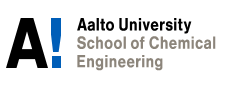 Masters course in circular economy for Materials Processing 
MC-CEMP 2019

5 ECTS
This course has been financed by EIT-RM and created by the following Universities and Institute:

Aalto University, Lappeenranta University of Technology – LUT, KTH royal institute of technology, Mineral and Energy Economy Research Institute of the PAS, Tallinn University of Technology TTU, Technical University of Košice – Tuke, University of Trento.
Responsibe Professor Prof. Rodrigo Serna
rodrigo.serna@aalto.fi
Pedagogical coordinator
Emmi Ollila
emmi.ollila@aalto.fi
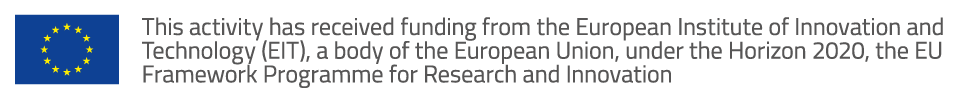 Welcome aboard!
In this course you will explore the fascinating world of circular economy of materials processing... 

… with a multidisciplinary team of experts.

So, hold on to your hat as the journey begins. In this course, your team is your greatest support so make sure to keep them happy!
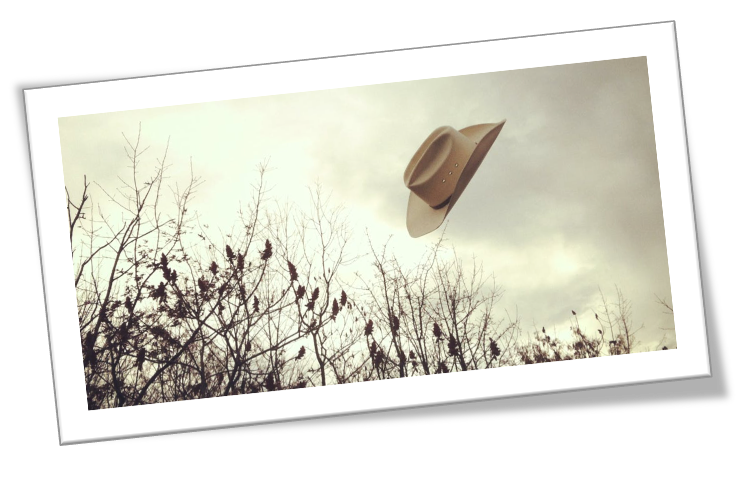 https://commons.wikimedia.org/wiki/File:Hat_flying_in_the_wind.jpg
Today’s agenda
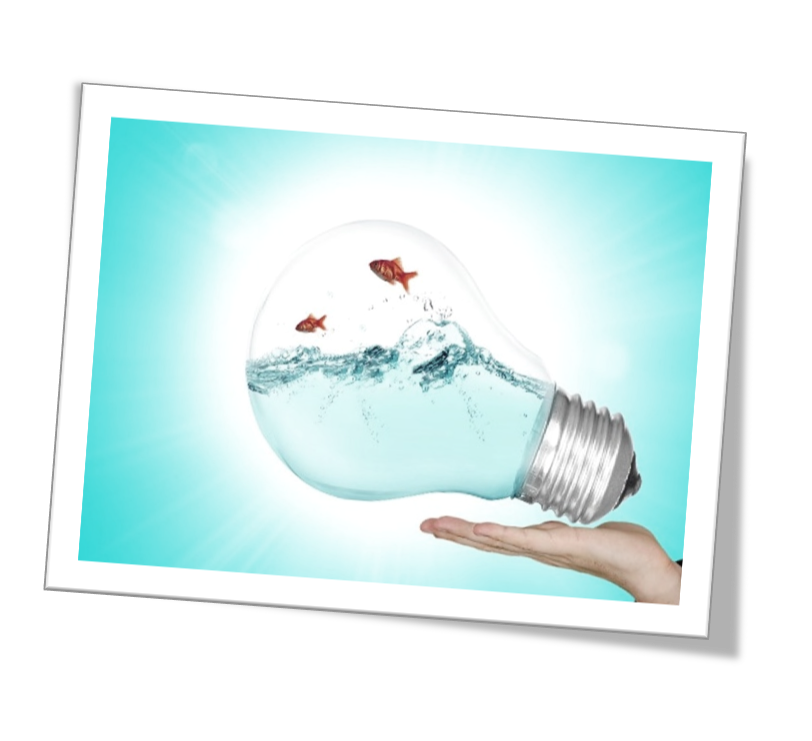 Why are we here? 
The story behind 
What are we planning to do?
The objectives, tasks and assessment

The project cases
Choosing yours
Teaming up
Getting to know each other, agreeing on practicalities
Starting to define the problem
https://pixabay.com/en/lamp-hand-bulb-idea-strategy-2247538/
Intended learning outcomes
The main learning outcomes from the MC-CEMP course are the following:
Basic concepts of circular economy, knowledge on materials flow (from mining, processing, manufacturing until end-of-life recycling and re-usage), issues and drivers for a changes.
Recognize impacts (environmental, economic and social) of the current practice of materials processing from a sustainability aspect.
Create new business opportunities to re-enter materials into circular economy.
Apply processing technologies to accelerate the implementation in business creation.
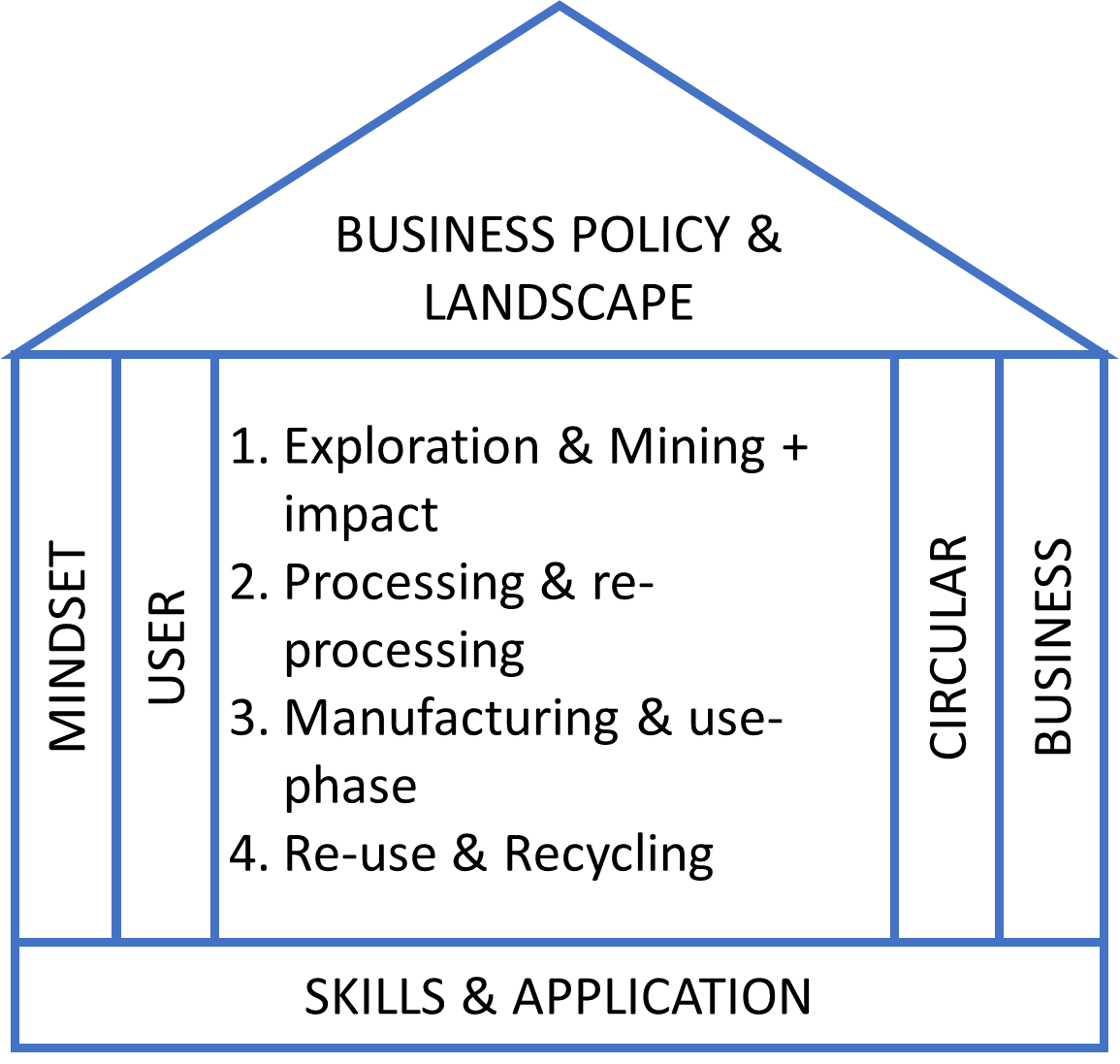 [Speaker Notes: Description of picture on right bottom corner:

The course topics focus on the overview information of circular economy and material flows based on the so called 5 pillars in recycling;
1) User’s responsibility
2) Recycling and re-use
3) Mining and exploration
4) Production processes
5) Manufacturing and design.]
Tasks
Online lectures and materials + quizzes (independent work)
Project work outside of workshops (self-guided by teams)
Workshops (short presentations, project work, feedback)
Final presentation (15 min) 
+ Project report (Max. 15 pages)
1 report per group 10-15 pages bulk text size 12 and a final presentation 15 min.
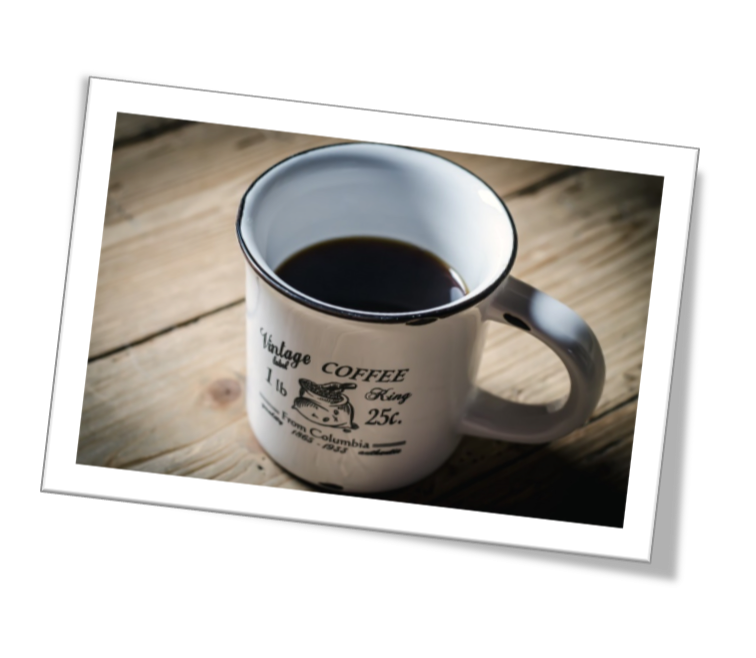 Tasks
Individual work: 
Online lectures and materials + quizzes will be uploaded to MyCourses 

https://mycourses.aalto.fi/course/view.php?id=20473
https://pxhere.com/en/photo/1098100
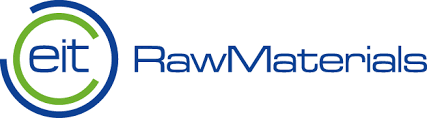 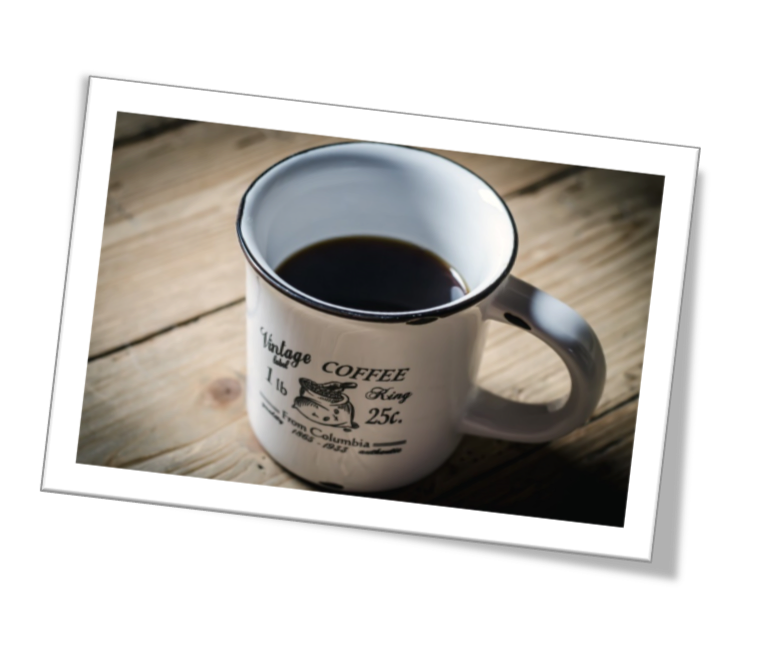 Tasks
Project work (in teams)
Teams choose one of the project topics presented during the 1st ws
Workshops
Presenting how the project has developed since last workshop
Receiving feedback (from peers and teachers)
Continuing to work on project
Self-guided project work in teams
Teams are responsible for the distribution of tasks, project planning, writing the report, creating the presentations, practicing presentations beforehand and other team activities
Teams can choose a project leader, if this helps them
Final project presentation
Project report
https://pxhere.com/en/photo/1098100
Final project presentation and report cover the following aspects:
Target / Objective of the project
Problem definition
Possible solutions
Potential partners
Business opportunities

These are also the focus points of the workshops.
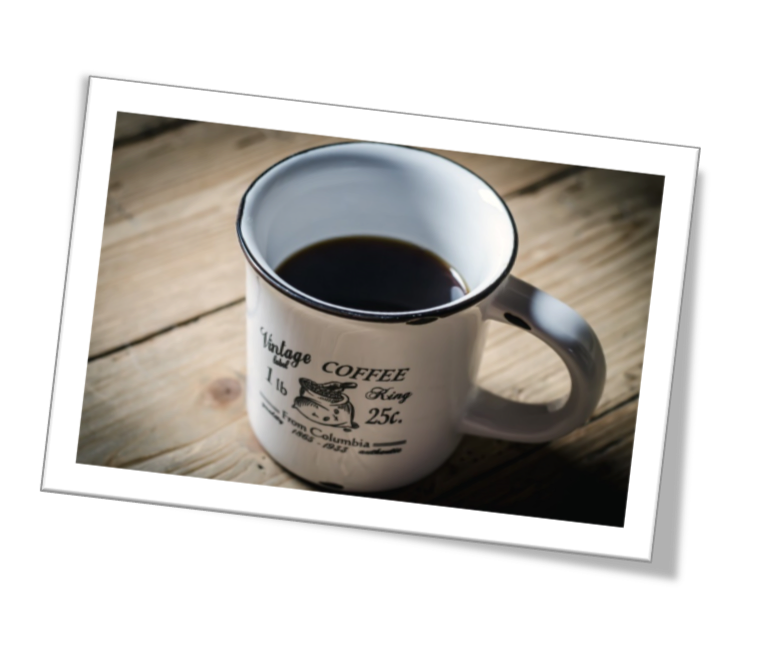 Workshops
Vk 9 Mon 25.2. 10:15-12 R001/U359b 
Starting to work on the problem definition 

Vk 10 Mon 4.3. 10:15-12 R001/U359b 
Presenting problem definition 
Feedback
Starting to work on the solution

Vk 11 Mon 11.3. 10:15-12 R001/U359b 
Presenting the possible solution
Feedback
Starting to work on the potential partners
https://pxhere.com/en/photo/1098100
Vk 12 Mon 18.3. 10:15-12 R001/U359b 
Presenting the potential partners
Feedback 
Starting to work on the business opportunities

Vk 13 Mon 25.3. 10:15-12 R001/U359b 
Presenting the whole project, including the business opportunities 
Feedback 
Developing the project and working on the project report

Vk 15 Mon 8.4. at 23:55
Vk 16 Mon 15.4. at 23:55 (as agreed on 25.3. session)
Final project report DL
Online materials - quizzes
The quizzes mentioned above are mandatory. Please follow the links to MyCourses to find more information.

You can find also optional “nice-to-know” quizzes in MyCourses. These non-mandatory ones you are free to do if you feel it helps your learning.
Tasks & assessment
Individual work
Online lectures and materials + quizzes			 Max. 28 p. (4 x 7p.)
Each student chooses at least 4/6 of the online materials + quizzes
Course feedback 								 Max. 2 p.

Project work (in teams)					Max. 70 p.
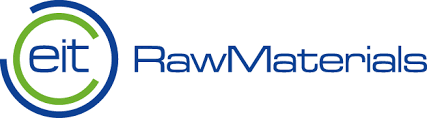 Tasks & assessment: Project points
Aim: 
All team members contribute equally to the project and attend workshops (or compensate).
Result: 
All team members receive the same amount of project points 
(e.g. 60/70 to each)
If: 
All team members do NOT contribute equally to the project…
Result: 
… team members’ project points can differ
(e.g. 50/70 to Alice; 60/70 to Maya)
We will have Webropol survey during the course to assess the
Distribution of work
Group dynamics
in each team.

In addition, let the teachers (emmi.ollila@aalto.fi) know right away, if you are experiencing challenges in the team – we will organize a discussion session.
Have a look at those cases…
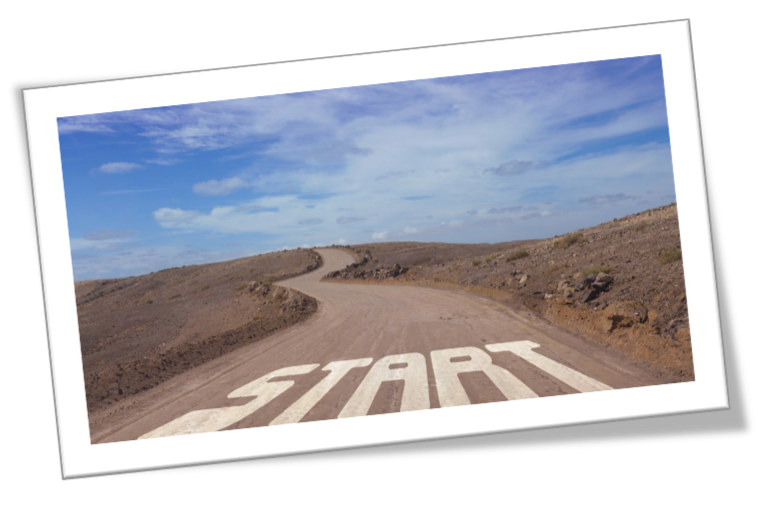 Go through the cases 
Which ones interest you most?
Vote at the whiteboard
Put your name under the 2 cases which interest you most
Which one of those 2 is your favourite? 
Mark your name under that topic (exclamation mark next to your name, underline your name… you name it)

We will have 3 teams
-> Choosing the 3 most popular cases and teaming up based on project interest

Aim: Everyone gets a case of their interest
https://pixabay.com/en/road-start-beginning-design-1668916/
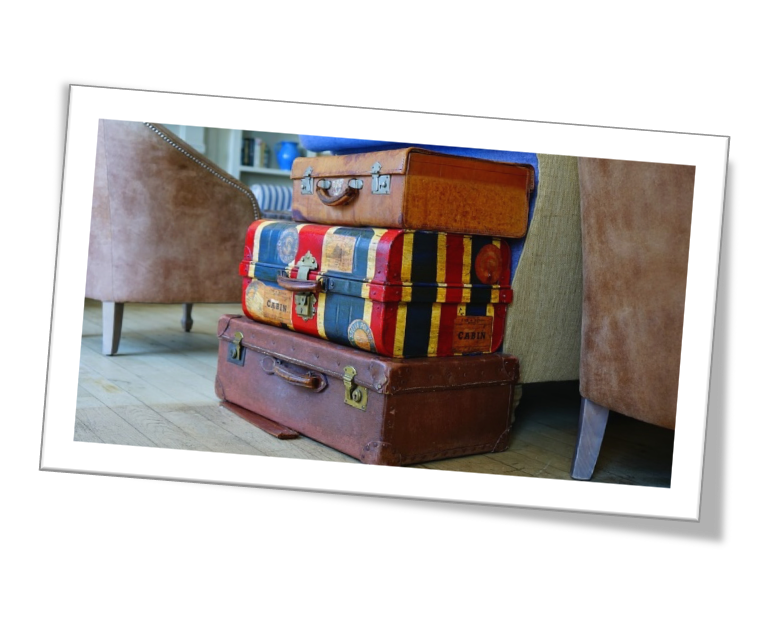 https://pxhere.com/en/photo/511340
The cases…
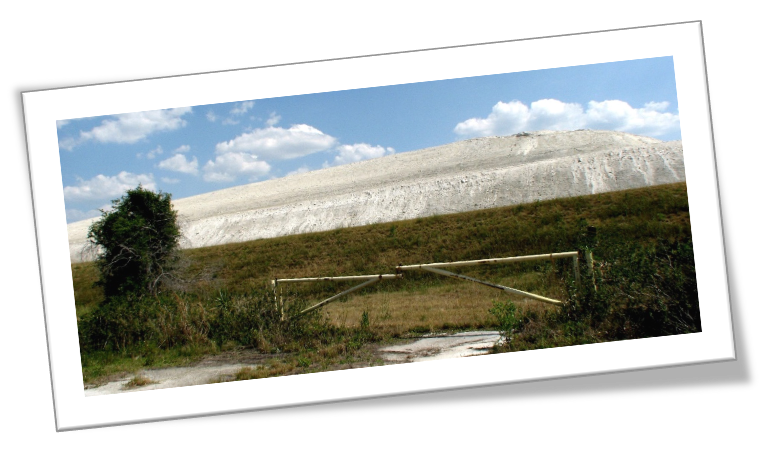 Utilization prosphogypsum as source of rare earth elements (REE)
Recovery of PM from WEEE
3D printing of metals
Carbon fiber composites in engineering applications
A
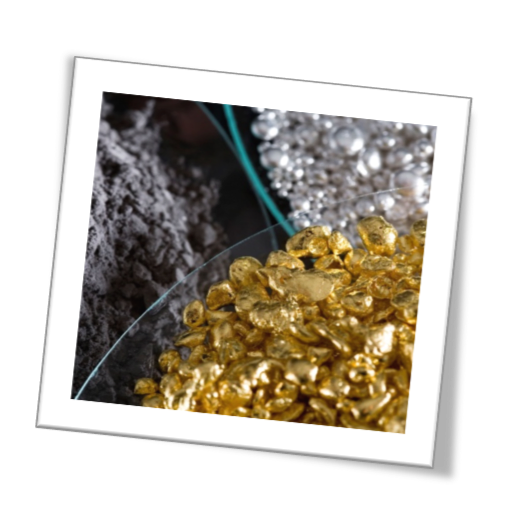 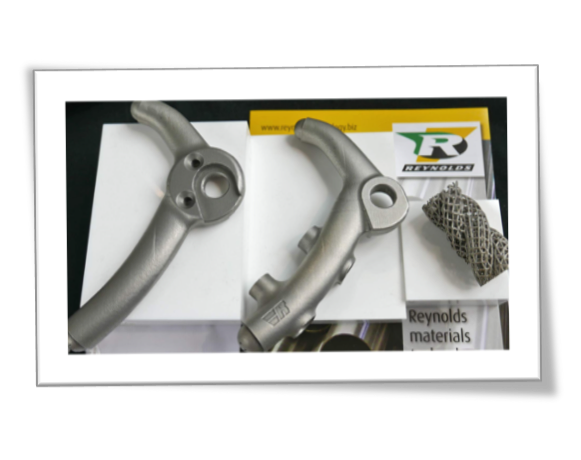 By Harvey Henkelmann, Attribution, https://commons.wikimedia.org/w/index.php?curid=2061028
D
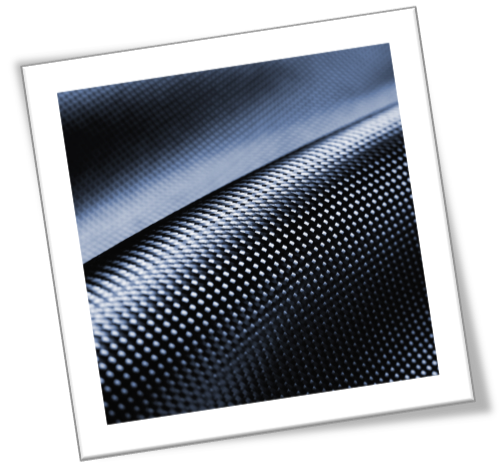 B
C
Teaming up
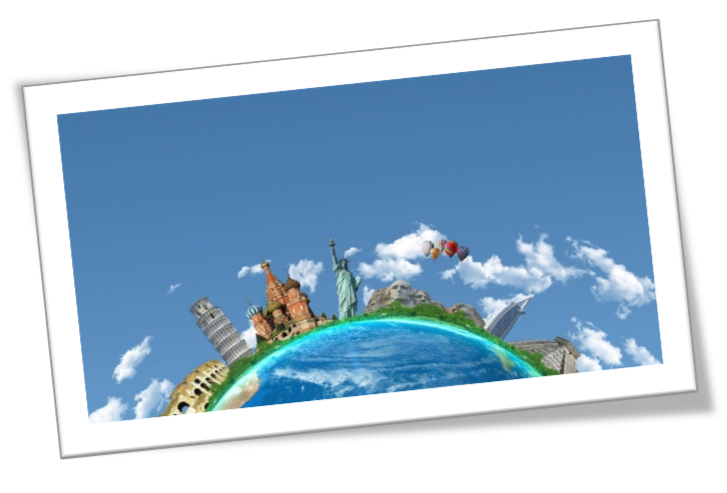 Go to your team table (which has your case) 
Share with your group
Name
What do you study?
Why are you here?
Where have you been? (Where did you travel last?)
What do you already know about your case?
https://pixabay.com/en/travel-concept-plane-worldwide-2081174/
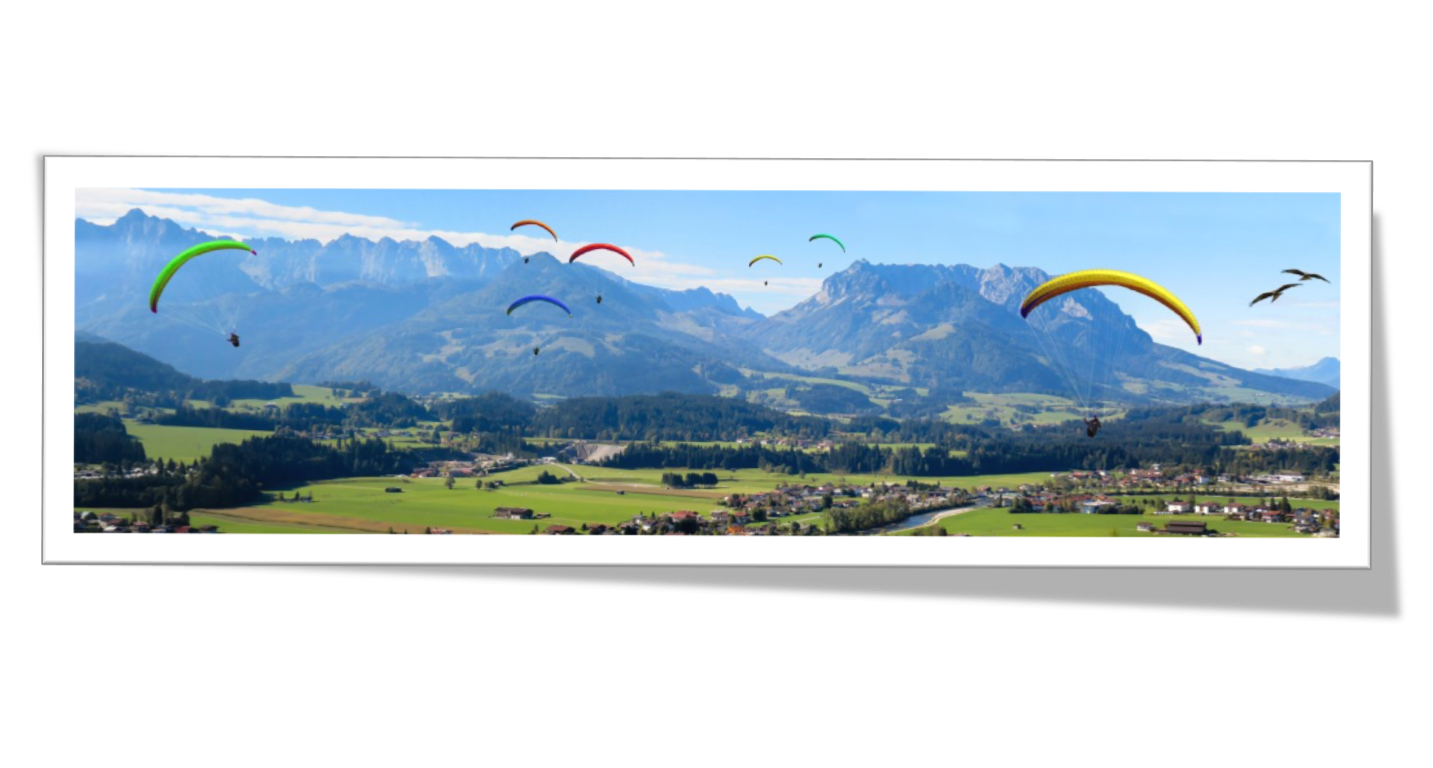 https://pxhere.com/en/photo/631336
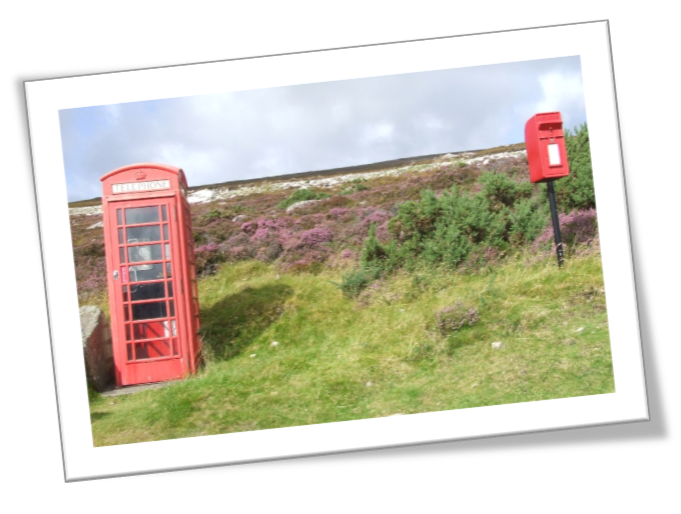 Teaming up
Discuss with your team and write down (as needed)

What are your hopes for your team? How are you going to make this teamwork a success?
The Dos and Don’ts of our team
How to keep in touch outside of workshops?
Whatsapp, Messenger, email, MyCourses group chat, telephone, letters…
When and where you could meet outside of workshops? 
Library, guild room, Fat Lizard, lab…
How to share ideas and materials with each other outside of workshops? 
Dropbox, Google Drive, scrapbook…
https://commons.wikimedia.org/wiki/File:Keep_in_touch_DSCF2453.jpg
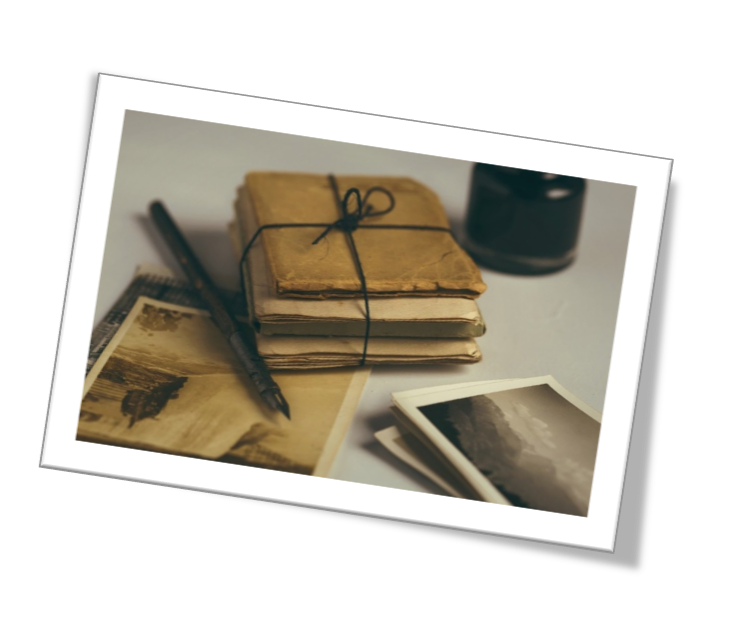 Keep in touch
https://picryl.com/media/old-letters-quill-old-photos-places-monuments-61b495
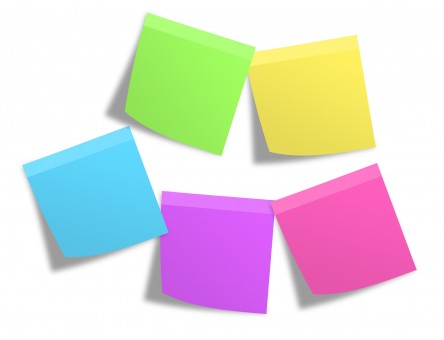 Starting to define the problem
Think about your project case and silently… 
Write down quick thoughts:
What is the problem we could start to solve?
(Individual ideation, 1 thought / post-it)
Discuss with your team and organise the post-its 

Ask for guidance as needed!
https://pxhere.com/en/photo/450206
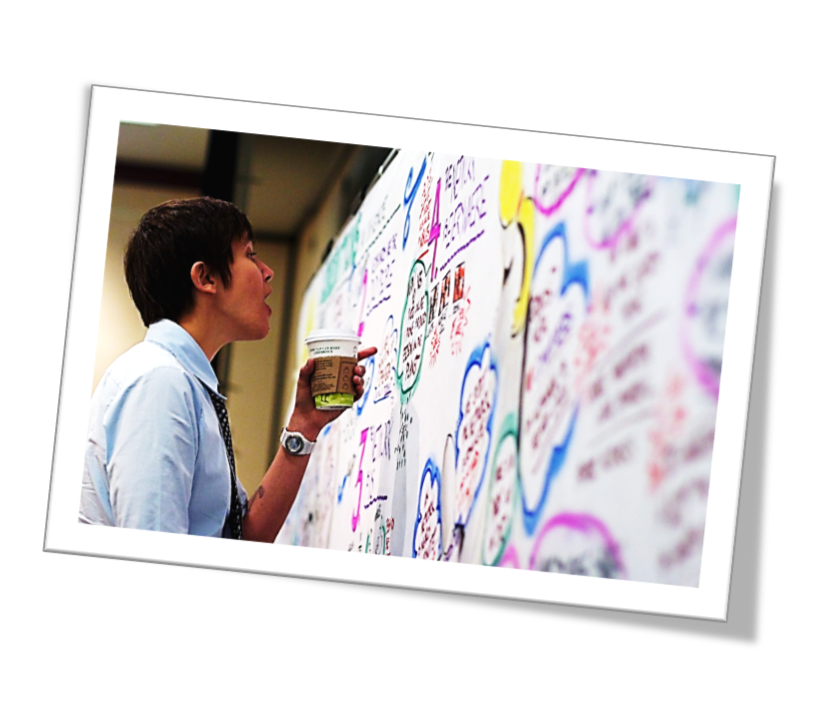 https://pxhere.com/en/photo/511340
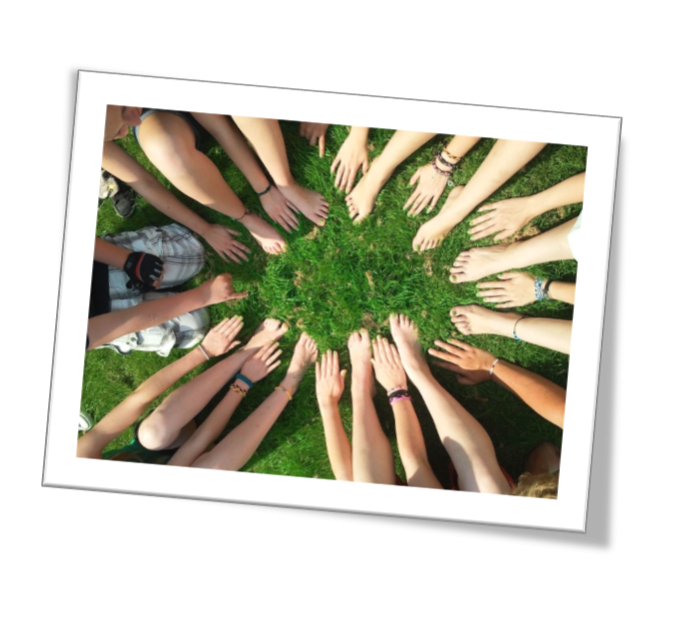 Next steps
Self-guided project work in teams:
Meet up, find information to understand your case, define the problem and get ready to present it

Ask for guidance as needed!
https://pixabay.com/en/team-motivation-teamwork-together-386673/
Vk 10 Mon 4.3. 10:15-12 R001/U359b 
Presenting problem definition (~10 min / team)
Feedback
Starting to work on the solution
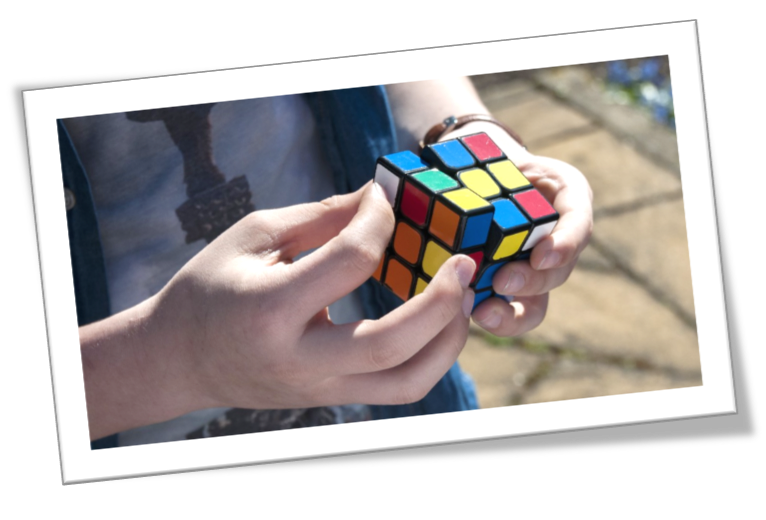 https://pxhere.com/en/photo/1389807
Puzzled?
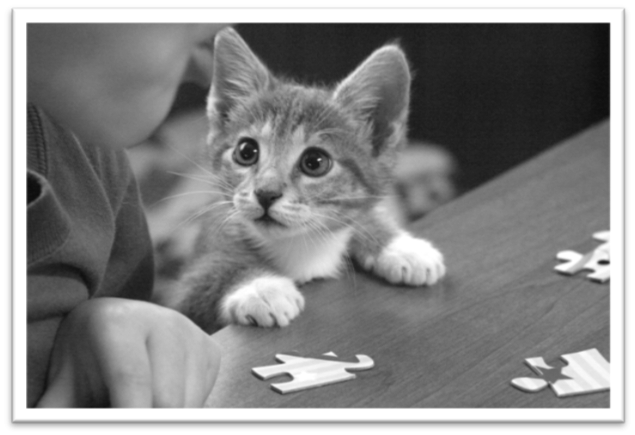 https://en.wikipedia.org/wiki/File:%C2%BF%C2%BF%C2%BFReally%C2%BF%C2%BF%C2%BF.jpg
Send a message: emmi.ollila@aalto.fi
Acknowledgements
Thank you to EIT-RM for its financial support to create this course.
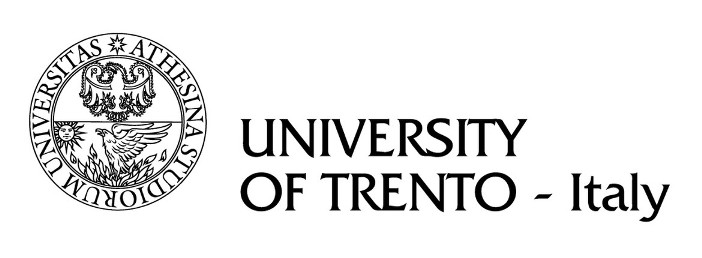 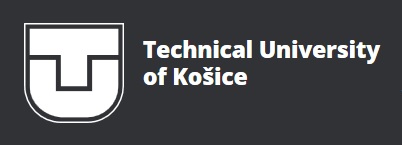 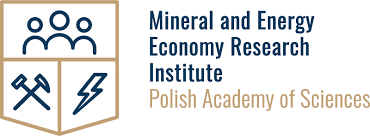 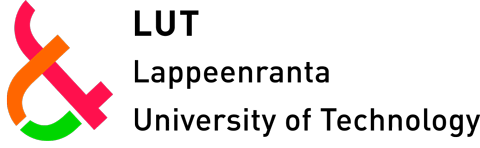 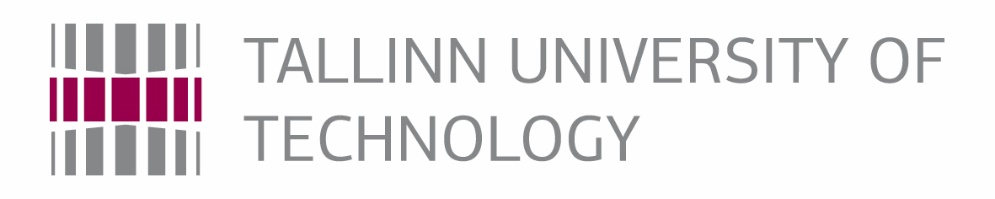 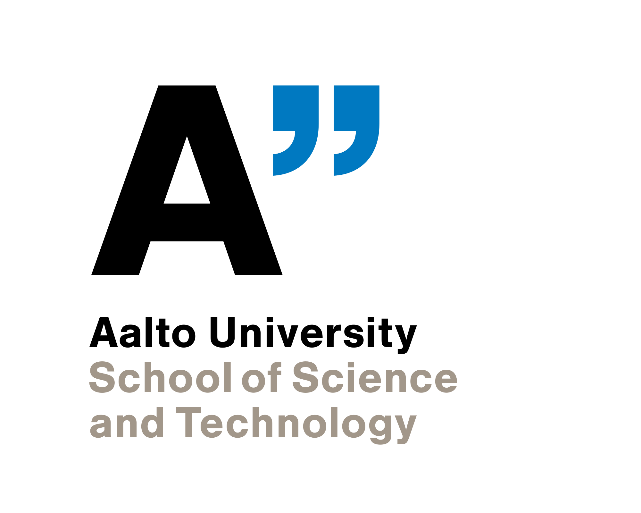 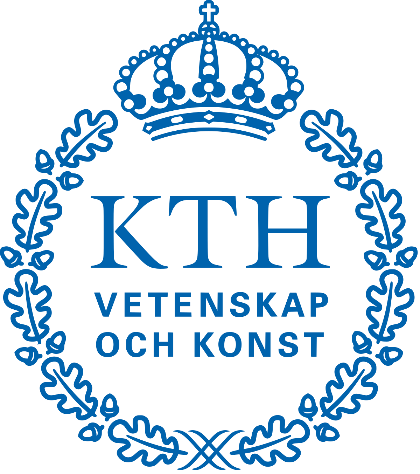 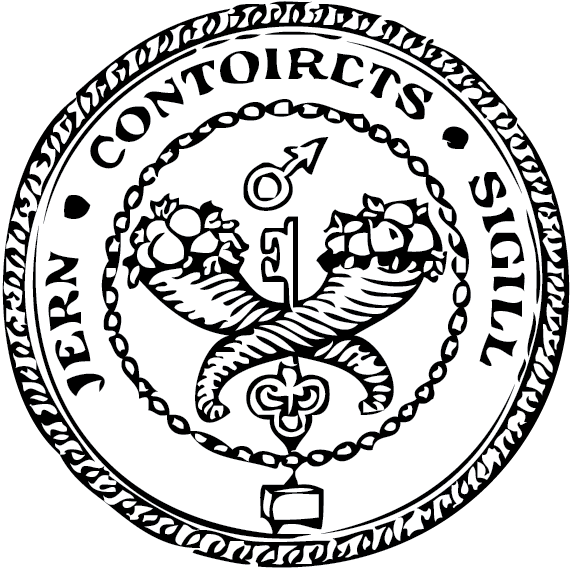